Κλασική Τέχνη
548. Σελινούς, ναός Ε
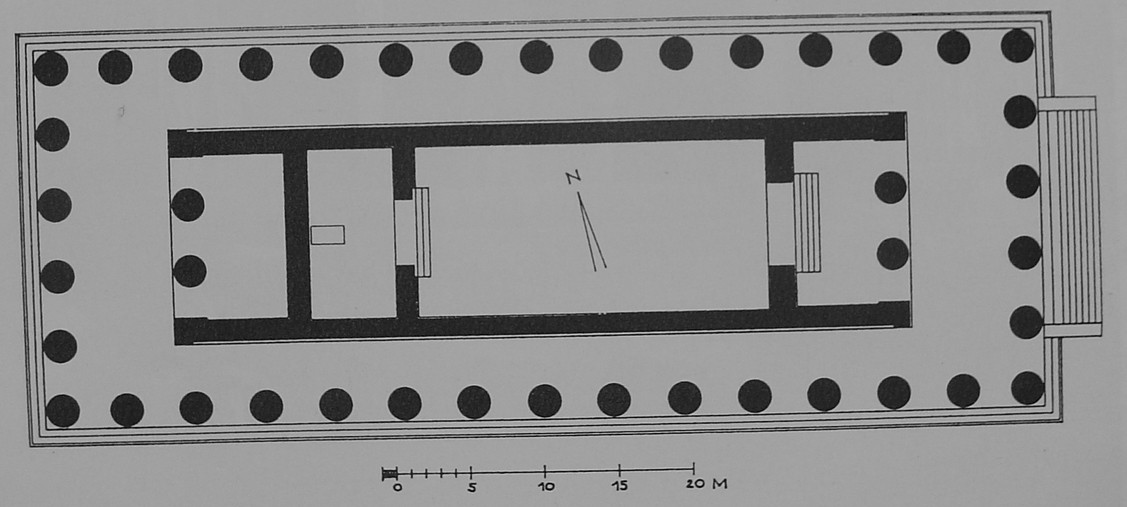 549. Αρχαϊκή κεφαλή. 550. Επιγραφή 4ου αι. π.Χ.
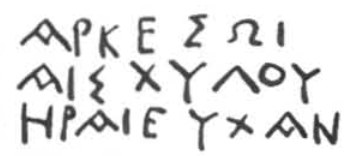 Ναός Ε, Σελινούς. 553. Ακταίων και Άρτεμις. 554. Αθηνά και Γίγαντας
555. Ηρακλής και Αμαζόνα. 556. Ιερογαμία Δία και Ήρας
557. Απόλλων και Δάφνη
558. Κεφαλή από μετόπη. 559. Διάφορα θραύσματα
560-561. Αποκατεστημένες μετόπες: Προιτίδαι, Άρης και Αφροδίτη
562. Πηλέας και Θέτιδα. 563. Μελέαγρος και Αταλάντη
564. Αποκατεστημένες μετόπες: Ίρις και Σαλμονεύς. 565. Ρέα και Κρόνος
566. Ποσειδών και Αμφιτρίτη. 567. Μετόπη από την ακρόπολη του Σελινούντα
568. Αν Πλευρά: Ιερογαμία, Προιτίδες, Ακταίων και Άρτεμις, Άρης και Αφροδίτη, Πηλεύς και Θέτις, Μελέαγρος και Αταλάντη
569. Δυτική πλευρά: Σαλμονεύς και Ίρις, Ηρακλής και Αμαζόνα, Κρόνος και Ρέα, Αθηνά και Γίγαντας, Απόλλων και Δάφνη, Ποσειδών και Αμφιτρίτη
570. Αγγείο του 480 π.Χ. 571. Μετόπη της Ολυμπίας
572-573. Ο νέος της « Μοτύης »
574. Η κεφαλή του νέου της Μοτύης
575. Ηνίοχος Δελφών. 576. Κρατήρας του Ζωγράφου των Καρνείων. 577. Αποκατάσταση κατά J. Papadopoulos
578. Θεά του Τάραντα. 470-460 π.Χ.
579. Ο θρόνος Ludovisi
580.
581. Υποθετική σχεδιαστική αναπαράσταση του βωμού της Αφροδίτης με το ανάγλυφο Ludovisi.
582. Ο θρόνος της Βοστώνης.
583. Κεφαλή Δήμητρας από τον Ακράγαντα. 584. Κεφαλή γενειοφόρου από τα περίχωρα των Συρακουσών.
585. Διόσκουροι από τους Λοκρούς
586.
587. Λοκροί, casa Marafioti. 400 π.Χ.
588. Κεφαλή θεάς. Ρώμη. 589. Κεφαλή Αθηνάς. Βατικανό. 590. Κεφαλή Απόλλωνος. Ακρόλιθο από την Μεγάλη Ελλάδα.
591. Θεά από την Morgantina. 592. Aνάγλυφο από ναίσκο.
593. Ναίσκος αρχών 3ου αι. π.Χ.
594. Ανάγλυφο από ναϊσκο. 595. Απουλικός κρατήρας
596. Ναίσκοι στον Τάραντα
597. Αναπαράσταση ναίσκου του Τάραντα.
598. Ειδώλια θεοτήτων από τη Μέδμα. 500-450 π.Χ. Κριοφόρος. Αφροδίτη.
599. Πήλινοι πίνακες από το Μεταπόντιον.
600. Τάραντας, tomba a fossa I. Ειδώλια του πρώιμου 3ου αιώνα π.Χ.
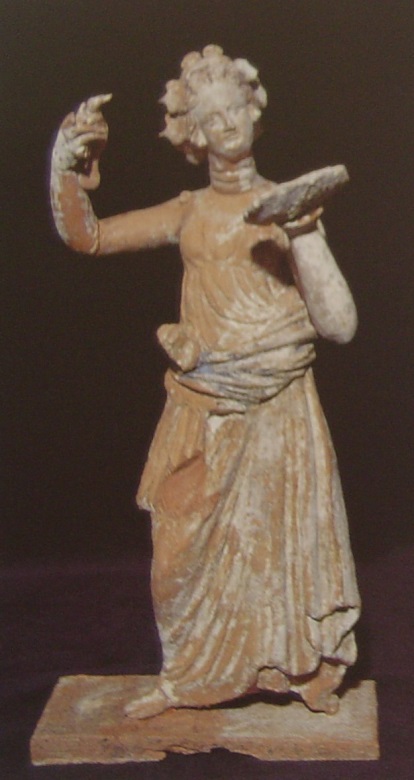 601. Ειδώλια Τάραντα από το Saturo. Δεύτερο μισό του 4ου αι. π.Χ.
602. Προσωπεία θεάτρου από τις Λιπαρές νήσου.
602α-β. Πίνακες από τους Λοκρούς. Αρπαγή.
603α-β. Το ζευγάρι των θεών. Πομπή γυναικών
604α-β. Πίνακες με σκηνές προετοιμασίας και καλλωπισμού.
605. Καρπολογία. 606. Διόσκουροι
607. Αφροδίτη και οπλίτης (Άρης;). 608. Δύο πιστές σε ναϊσκο
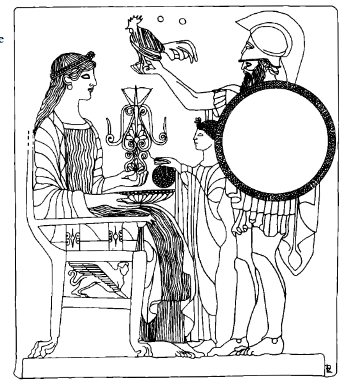 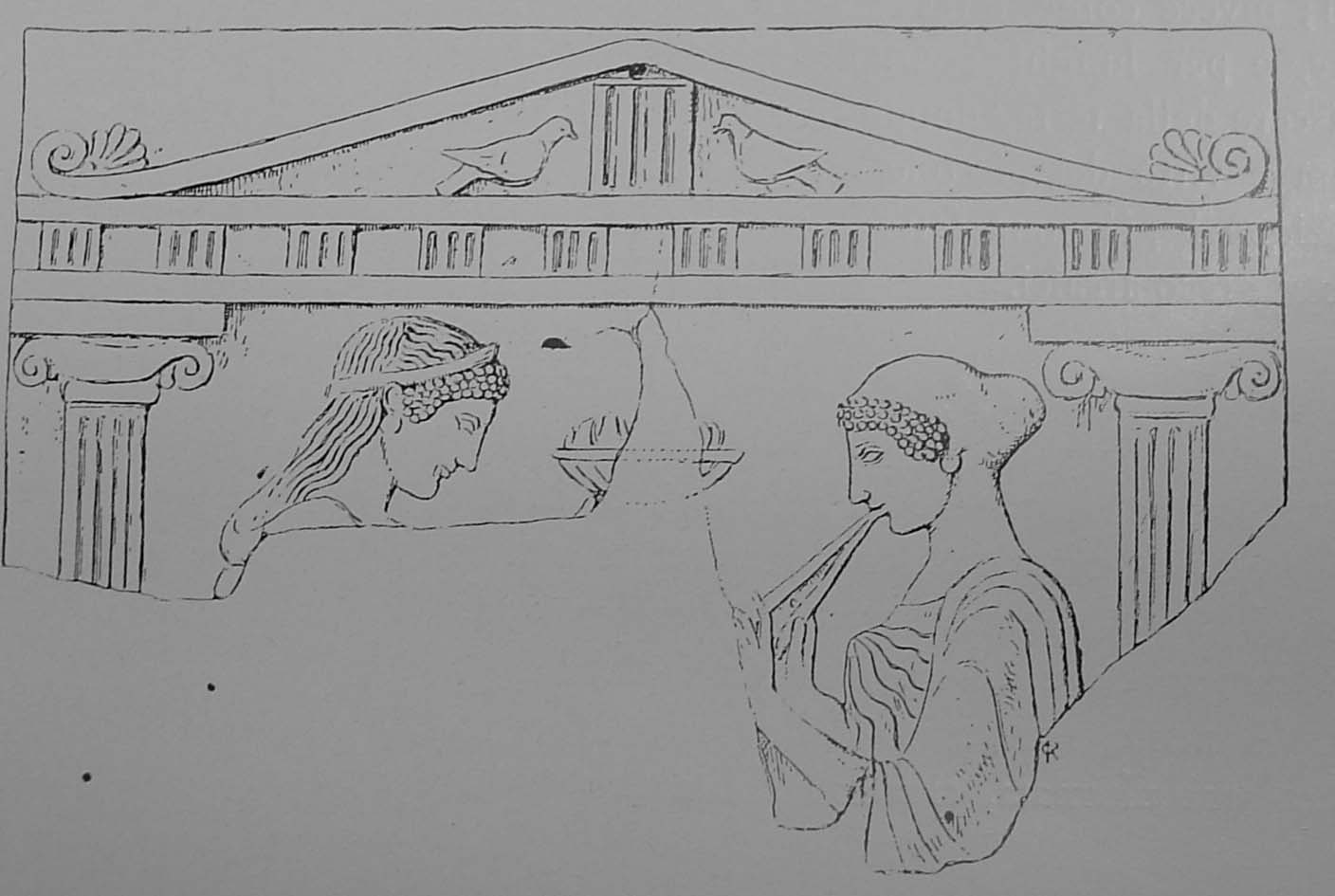 609. Διόσκουρος και Περσεφόνη ; 610. Nίκη με πετεινό και κάλαθο
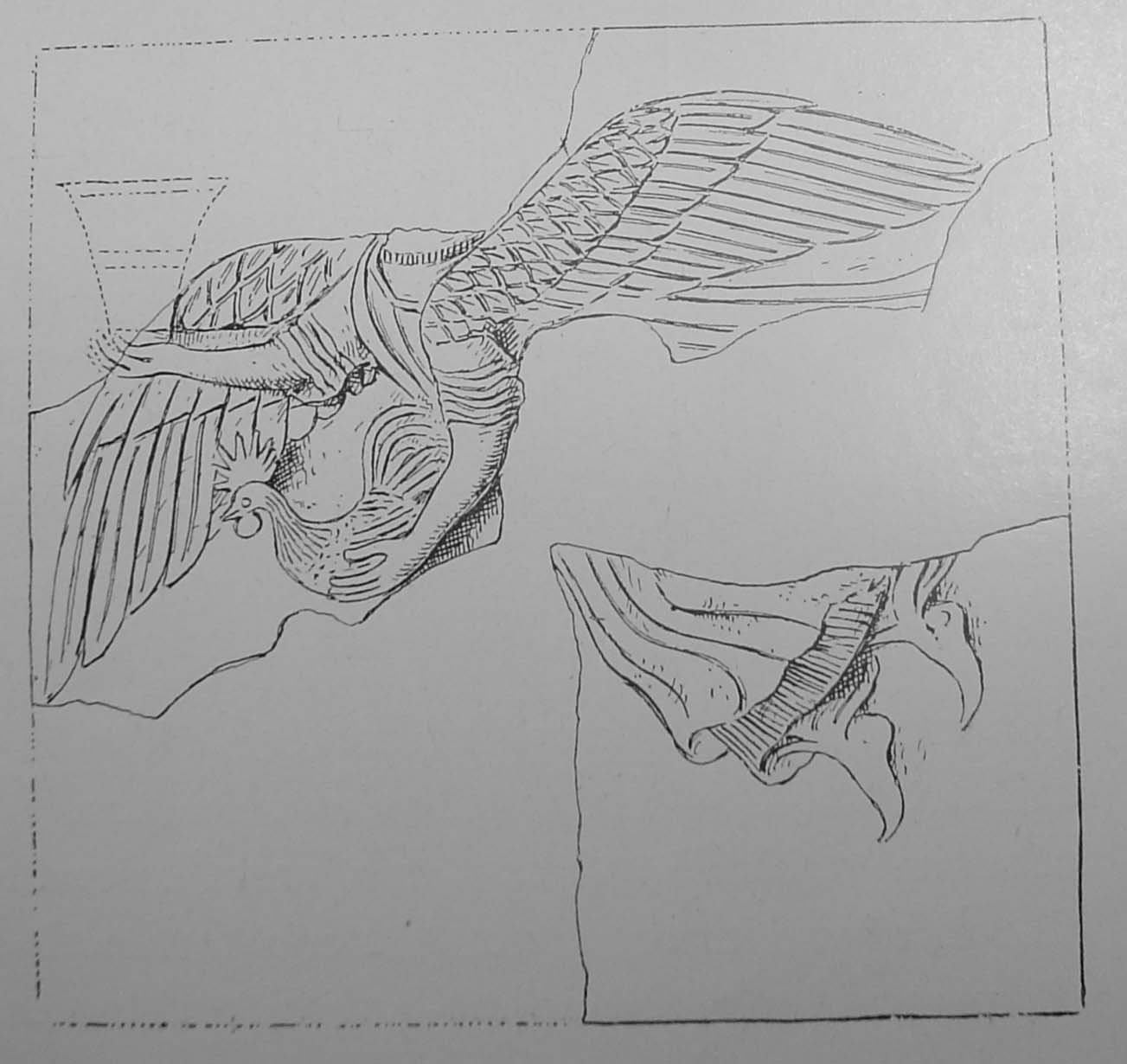 611. Ειδώλιο αθλητή από το Adrano. 5ος αι. π.Χ.
612. Έφηβος από το Castelvetrano
613. Σάτυρος από το Αρμέντο
614α-δ. Κάτοπτρα από τους Λοκρούς.
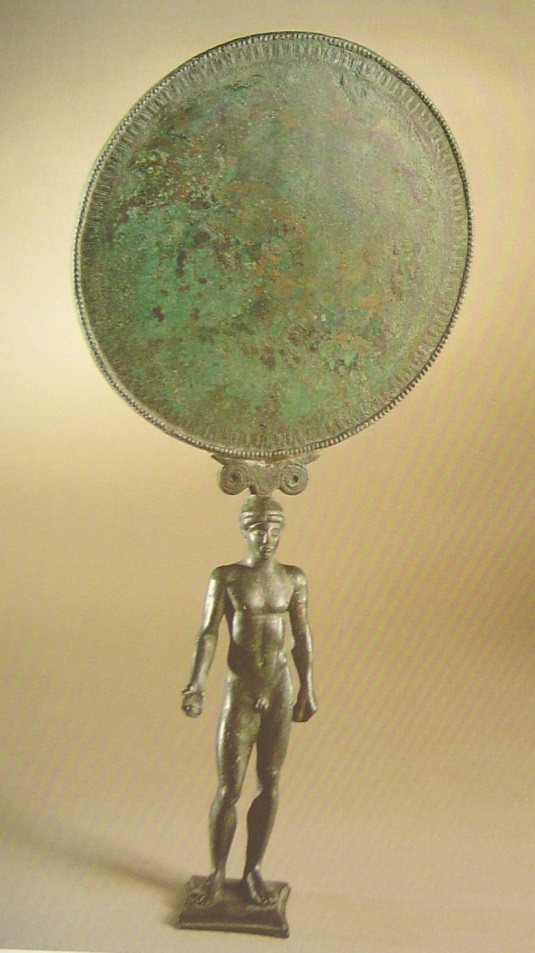 615. Κάτοπτρα από την Καλαβρία και την Καμαρίνα
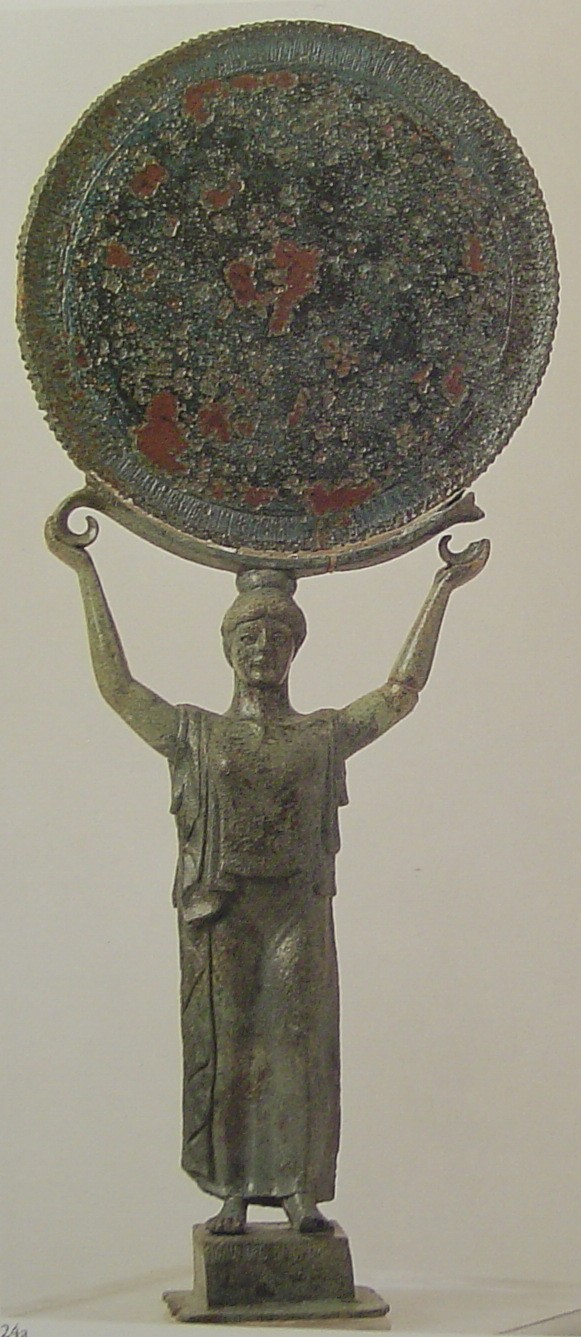 616αβ. Λοκροί. Ευρώπη και Ταύρος. Κάτοπτρο από την Μέδμα. Σάτυρος και Νύμφη
312α. Λοκροί. Κάτοπτρο με σειρήνα. 312β. Κάτοπτρο από την Palestrina.